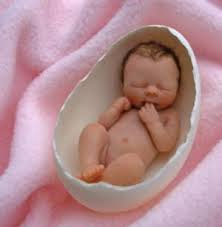 Preterm Labor
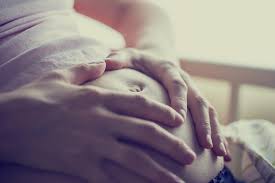 ว่าที่พ.ต.อ.หญิง ศรลดา ธเนศวร
 หน่วยเวชศาสตร์มารดาและทารกในครรภ์ 
   กลุ่มงานสูตินรีเวชกรรม ร.พ.ตำรวจ
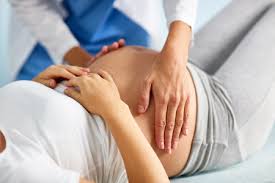 Preterm labor
Overview                                                        
   Definition
   Diagnosis
   Management
   Screening &Prevention
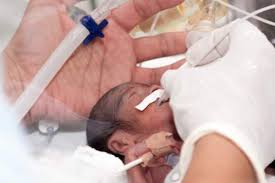 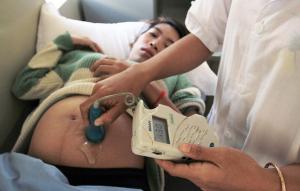 Prematurity represents………
Definition
Preterm infant : delivered before 37 completed weeks

≤ 36 6/7 weeks
WHO and FIGO
Definition
Early preterm : before 33 6/7 weeks

Late preterm  : between 34 and 36 completed weeks
Infant Mortality Rates in the United States in 2009
Adapted from Mathews,2013
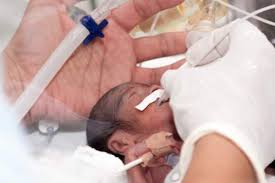 Unnecessary obstetrical intervention are not occurring before 38 or 39 weeks
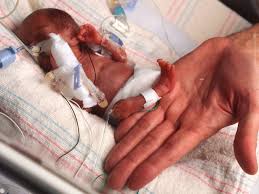 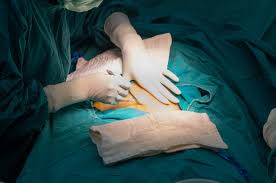 Trends in preterm Birth Rates
- The preterm birth rate in the United States 2003 : 12.3%
    -  In Canada : 7.7%
    - 77% of the race/ethnicity-related disparity in infant mortality rate in the 
    United States in 2009 was associated with preterm birth 
     ( Mathews, 2013 )
Preterm births in the United States in 2011 according to maternal race and ethinicity
16.8
10.5
Preterm in PGH ( เป้าหมาย <10% )
อัตราการคลอดก่อนกำหนดใน ร.พ.ตำรวจ เดือน ต.ค.2561-มี.ค.2562
Morbidity in preterm infants
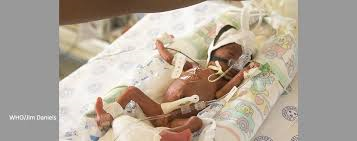 Organ system immaturity
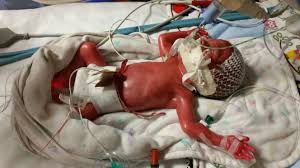 Major Short and Long-Term problems in very-low-birthweight infants
Data from Eichenwald,2008
Mortality and morbidity at the extremes of prematurity
Infants delivered at ≤ 33 weeks : tremendous advances in the 
                                                      perinatal and neonatal care

   Survival of increasingly very immature infants in the 1990s
  
   Uncertainly and controversy as the lower limit of fetal maturation 
     compatible with extrauterine survival
อัตรามารดาตาย อัตราตายปริกำเนิด อัตราทารกตายอายุต่ำกว่า 28 วัน อัตราทารกตายอายุต่ำกว่า 1 ปี  ร้อยละทารกน้ำหนัก น้อยกว่า 2,000 กรัม ร้อยละทารกน้ำหนัก น้อยกว่า 2,500 กรัมระหว่าง ปี พ.ศ. 2554-2557
ข้อมูลจาก กลุ่มภารกิจด้านข้อมูลข่าวสารสุขภาพ สำนักนโยบายและยุทธศาสตร์ กระทรวงสาธารณสุข
Threshold of viability ขีดแบ่งการอยู่รอด
Birth before 26 weeks : current threshold of viability

Fragile and vulnerable because immature organ system

Brain injury from hypoxic-ischemic injury and sepsis
Threshold of viability in Thailand
Threshold of viability ของทารกแต่ละสถาบันอาจแตกต่างกันไป

 ราชวิทยาลัยสูตินรีแพทย์แห่งประเทศไทยแนะนำให้นับตั้งแต่อายุครรภ์ 24 สัปดาห์ หรือ 
   ที่น้ำหนักทารกแรกเกิดตั้งแต่ 500 กรัมขึ้นไป กรณีที่ไม่ทราบอายุครรภ์หรือายุครรภ์ไม่
   แน่นอน
Survival and disability rates for 5736 live births born between 22 and 26 weeks’ gestation at 20 medical centers in the United states during 2003-2007
Morbidities included severe IVH, perventricular leukomalacia, bronchopulmonary dysplasia, necrotizing enterocolitis, infection and retinopathy of prematurty
Adapted from Stoll, 2010
Threshold of viability at Parkland Hospital
All fetal indications for cesarean delivery are practiced in women at 25  weeks

 - At 24 weeks, cesarean delivery is not offered unless fetal weight is 
   estimated at 750 g or greater
Late preterm birth
- Infants between 34 and 36 weeks
 
- More than 70% of all preterm births
 
- Respiratory morbidity decreased by approximately 50% per week  from 34
   to 37 weeks
Distribution in percent of preterm births in the United States for 2004   
( Redraen from Martin, 2006)
Causes of preterm delivery
Reasons for preterm birth
Basic science of spontaneous preterm labor
Infection
Infection
Categorize intrauterine infection into 4 stages of microbial invasion that 
Stage 1 : bacterial vaginosis
 Stage 2 : decidual  infection
Stage 3 : amnionic infection
Stage 4 : fetal systemic infection
Preterm premature rupture of membranes
Major predisposing event : intrauterine infection
Associated risk factors
Low socioeconomic status
Body mass index ≤ 19.8
Nutritional deficiencies
Cigarette smoking
*****Despite these known risk factors, none is identified in most cases of 
         preterm labor
Summary of preterm labor pathophysiology
- Preterm parturition syndrome ( Romero 2006 ) : multiple etiologies 
- Intrauterine infection : some cases categorized as idiopathic spontaneous preterm labor
- Infection : not explain all causes of preterm birth
- Maternal nutrition, genetics, the vaginal microbiome and dynamic regulation of the extracellular matrix
Antecedents and contributing factors
Threatened abortion
    : Subsequent preterm labor, placental abruption and  
      subsequent  pregnancy loss before 24 weeks 
     ( Weiss 2004 )
Antecedents and contributing factors
Lifestyle factors
Cigarette smoking
Inadequate maternal weight gain
Illicit drug use
Overweight and obese mothers ( Cnattingius, 2013 )
Advance maternal age
Antecedents and contributing factors
Lifestyle factors
   Depression, anxiety, and chronic stress 
  ( Copper, 1996; Li, 2008;Littleton, 2007 )
   Working long hours and hard physical labor ( Luke, 1995 )
Antecedents and contributing factors
Genetic factors
- May play a cause role
- Recurrent, familial, and racial nature of preterm birth
- Immunoregulatory genes in potentiating chorioamnionitis 
  in case of preterm delivery ( Varner,2005 )
Antecedents and contributing factors
Birth defects
Birth defects was associated with preterm birth and low 
birthweight 
(Dolan, 2007)
Antecedents and contributing factors
Periodontal disease
- Significantly associated with preterm labor ( Vergnes and Sixou, 2007 )
- The data were not robust enough to recommend screening and treatment 
   of pregnant women (Stamilio, 2007)
- Treatment periodontal disease during pregnant : failed to significantly 
   alter preterm birth rate (Michalowictz, 2006)
Antecedents and contributing factors
Interval between pregnancies
Interval < 18 months and > 59 months : associated with 
increased risks for both preterm birth and SGA newborns
Antecedents and contributing factors
Prior preterm labor
-  Major risk factors for preterm labor ******
Recurrent Spontaneous Preterm Births According to Prior Outcome
Data from 15,863 women delivering their first and subsequent pregnancies at Parkland Hospital.
Adapt fro Bloom, 2001
Antecedents and contributing factors
Bacterial vaginosis
BV : associated with spontaneous abortion, preterm labor, PPROM, 
       chorioamnionitis and amnionic fluid infection
      :Associated with BV : chronic stress, ethnic differences and 
      frequent or recent douching
Preterm labor : Diagnosis
Preterm labor : GA ≥ 34  weeks
Preterm labor: GA ≥ 34  weeks
วิธีการคลอด
-ตัดฝีเย็บให้กว้าง ลดแรงเสียดทานซึ่งเป็นอันตรายต่อศีรษะทารก เช่น เลือดออกในสมอง
-ทารกส่วนนำเป็นท่าก้น 
ประเมินน้ำหนักมากกว่า 2000 กรัม : cs or vaginal delivery 
ประเมินน้ำหนักน้อยกว่า 2000 กรัม : cs
Preterm labor : GA < 34 weeks
หญิงตั้งครรภ์อายุ 18 ปี G1P0 GA 32 weeks by date มา ร.พ.
  ด้วยอาการเจ็บครรภ์ถี่ 1 ชม.ก่อนมาร.พ.
ANC at PGH 
First US at GA 20 weeks , GA = date
No underlying disease
Preterm labor : external fetal monitoring at LR
At LR
GA 32 weeks with preterm labor
admit at LR
Notified กุมารแพทย์
Expectant management
GA 32 weeks with preterm labor
Maternal
Underlying disease : HT,GDM, heart disease, hyperthyroid
VITAL SIGN : Temp, BP, pulse
Cause of preterm labor 
   ; Cervical swab gram stain and culture , UA
Biochemistry : CBC, BUN, Cr, electrolyte, BS
GA 32 weeks with preterm labor
Fetus
Confirm GA, ส่วนนำของทารก , fetal weight
On external fetal monitoring
GA < 34 WEEKS WITH PRETERM LABOR
NPO
   ยายับยั้งการหดตัวของมดลูก ( tocolytic drugs )
   Steroid : Dexamethasone 6mg im q 12 hours x 4 doses
   ATB : prevent Group B Steptococci ( GBS ) when active phase
Tocolytic         drugs
Tocolytic         drugs
Contraindication for tocolytic drugs
Severe preeclampsia, eclampsia
Placental abruption
Non-reassuring fetal status
Chorioamnionitis
Severe anomaly ( incompatible with 
    life )
Fetal death in utero
Preterm premature rupture of membranes
Spontaneous rupture of the fetal membranes before 37 completed 
Weeks and before labor onset


                                                                      ACOG 2013d
Preterm premature rupture of membrane : management
Preterm premature rupture of membrane : management
ประเมินสาเหตุการมีน้ำเดินก่อนกำหนด
Anovaginal swab culture
UA and urine culture ( MUC )
CBC
Ultrasound : fetal anomaly, amniotic fluid, placenta
Maternal : HT, fever
Preterm premature rupture of membrane : management
การให้ยาปฏิชีวนะ
ตัดสินให้คลอด : ATB for prevent group B streptococci 
                 ( GBS )
Expectant management : ATB for prolonged latency period
กรณีที่มี chorioamnionitis ควรให้คลอด ให้ Broad spectrum ATB
GA 24-33 weeks
expectant management
Steroid for promote lung maturity
เฝ้าระวัง chorioamnionitis : CBC, Vital sign มารดา ( Temp and pulse ), FHR
Fetal monitoring
Ultrasound : AFI
Delivery time : chorioamnionitis, non-reassuring fetal testing, placental abruption,  advance labor หรือ อายุครรภ์ครบ 34 weeks
Preterm premature rupture of membrane : management
Preterm premature rupture of membrane : management
GA 34-37 weeks
แนะนำให้คลอดได้
ATB for prevent GBS infection
Steroid
Route of delivery 
Normal labor : นุ่มนวล ตัดฝีเย็บให้กว้างพอ ( ลดภาวะเลือดออกในสมอง )
Cesarean section
Preterm premature rupture of membrane : management
ACOG 2013
Preterm premature rupture of membrane : management
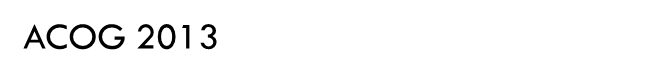 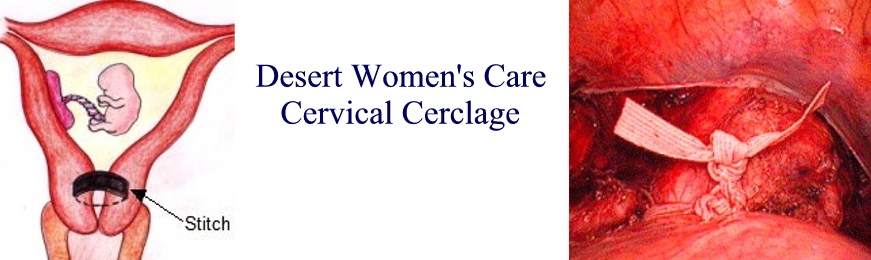 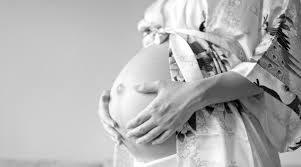 Screening and prevention
Who has risk of preterm labor ?
แนวปฏิบัติเพื่อป้องกันการคลอดก่อนกำหนดสำหรับประเทศไทย
บริการฝากครรภ์คุณภาพ โดยเน้นการใช้เกณฑ์ประเมินความเสี่ยงตั้งครรภ์ทุกครั้งที่มาฝากครรภ์

ตรวจหาการติดเชื้อที่ส่งผลต่อการคลอดก่อนกำหนด ในหญิงตั้งครรภ์ที่มาฝากครรภ์ครั้งแรกทุกราย เช่น การติดเชื้อในระบบทางเดินปัสสาวะและอวัยวะสืบพันธุ์ โดยใช้ multiple urine dipstick หรือ UA การตรวจฟัน เป็นต้น
แนวปฏิบัติเพื่อป้องกันการคลอดก่อนกำหนดสำหรับประเทศไทย
การตรวจอัลตราซาวด์ตามมาตรฐานการบริการเมื่ออายุครรภ์ 20-24 สัปดาห์แก่หญิงตั้งครรภ์ที่มาฝากครรภ์ทุกราย กรณีที่โรงพยาบาลสามารถวัดความยาวปากมดลูกได้ทางช่องคลอด และพบว่าปากมดลูกสั้นกว่า 2.5 cm.ให้ micronized progesterone เหน็บทางช่องคลอดตั้งแต่อายุครรภ์ 24-36 weeks
แนวปฏิบัติเพื่อป้องกันการคลอดก่อนกำหนดสำหรับประเทศไทย
หญิงตั้งครรภ์ที่เคยมีประวัติการคลอดก่อนกำหนด หรือหญิงตั้งครรภ์ที่มีความเสี่ยงต่อการคลอดก่อนกำหนดทุกรายให้ micronized progesterone เหน็บทางช่องคลอด เพื่อป้องกันการคลอดก่อนกำหนดตามแนวทางราชวิทยาลัยสูตินรีแพทย์แห่งประเทศไทย

โรงพยาบาลจัดระบบการรับ-ส่งต่อของหญิงตั้งครรภ์เสี่ยงการคลอดก่อนกำหนด
แนวปฏิบัติเพื่อป้องกันการคลอดก่อนกำหนดสำหรับประเทศไทย
ทารกที่คลอดก่อนกำหนดได้รับการดูแลตามมาตรฐาน เหมาะสมตามศักยภาพของโรงพยาบาล
ส่งเสริมให้ภาคีเครือข่ายในชุมชนมีส่วนร่วม โดยกระตุ้นให้หญิงตั้งครรภ์ฝากครรภ์เร็วก่อน 12 weeks หญิงตั้งครรภ์ทราบความเสี่ยงและดูแลตนเองได้อย่างถูกต้อง
รพ.สต.ลงทะเบียนหญิงตั้งครรภ์เสี่ยง และติดตามเยี่ยม ส่งต่อ เพื่อการดูแลรักษารายบุคคล
การให้ฮอร์โมนโปรเจสเตอโรนเพื่อป้องกันการคลอดก่อนกำหนด ราชวิทยาลัยสูตินรีแพทย์แห่งประเทศไทย
ไม่มีประวัติการคลอดก่อนกำหนด
มีประวัติการเจ็บครรภ์คลอดก่อนกำหนด
คอมดลูกยาวน้อยกว่า 20 มม ที่อายุครรภ์ ≤24 weeks
เหน็บโปรเจสเตอโรนทางช่องคลอด 200 มก.หรือเจล 90 มก.วันละครั้งตั้งแต่วินิจฉัยได้จนถึง 36 6/7 weeks
1. ฉีด 17alpha hydroxy progesterone caproate 250 mg per weeks หรือ เหน็บโปรเจสเตอโรนทางช่องคลอด 100มก.ก่อนนอนวันละครั้ง ตั้งแต่ 16-36 6/7 weeks
2. Cervical length start at GA 12-16 ending at 24 weeks
คอมดลูกน้อยกว่า 25 มม.ก่อน 24 weeks เย็บปากมดลูก 
( cervical cerclage )